муниципальное бюджетное дошкольное образовательное учреждение детский сад «Дружба» г.Волгодонска 

Социализация  детей дошкольного возраста посредствам  организации творческого взаимодействия с семьёй  через театрализованную деятельность.

из опыта работы музыкального руководителя
 Давыдовой А.Н.
г. Волгодонск
Title
Театр – это волшебный мир.
Он дает уроки красоты,
морали и нравственности.
А чем они богаче,
тем успешнее идет развитие
духовного мира детей…
Б. М. Теплов
Социализация -
процесс формирования личности - развитие и самоизменение человека в процессе освоения и воспроизводства культуры, которое происходит на всех возрастных этапах.
Виды социализации
Первичная
Вторичная
Высший уровень
Взаимодействие семьи и детского сада
дифференцируемый подход к каждой семье
Детский сад
семья
социальный статус и микроклимат семьи
родительские запросы
Цель:
Формирование у детей социальных навыков посредством театрализованной деятельности при взаимодействии ДОУ и семьи
Задачи:
Создание условий  для  социализации  в совместной театрализованной деятельности  детей и взрослых
 Стимулирование развития творческой активности детей и их родителей в театрализованоой деятельности
Развитие социальной и личностной мобильности, умение оценивать жизненную ситуацию и принимать в соответствии с этим адекватные решения
Формы работы с детьми
Важной формой являются экскурсии в театральную школу, 
Совместные просмотры и обсуждение спектаклей, фильмов, посещение театров, выставок местных художников;
Устные рассказы по прочитанным книгам, отзывы о просмотренных спектаклях,
Мини – игры на муз. занятиях
Самостоятельная   театрализованная деятельность
Театральные занятия 
Театральные кружки 
 Выставки и фотовыставки
Театрализованная игра на праздниках и в повседневной жизни
Совместная  театрализованная деятельность родителей и детей
Методы работы с детьми
создание ситуаций успеха 
МЕТОД СОЗДАНИЯ КРЕАТИВНОГО ПОЛЯ
метод создания проблемных ситуаций 
метод перевода игровой деятельности на творческий уровень 
экспериментирование
сочинения сказок
 игры-драматизации
беседы после просмотра спектаклей
упражнения для социально-эмоционального развития детей
упражнения по дикции
  игры-превращения
упражнения на развитие мимики, детской пластики элементы искусства пантомимы
театральные этюды
-творческие задания, упражнения
игры - драматизации
театрализованная игра
режиссерские
игры – имитации;
ролевые диалоги;
инсценировка;
постановки спектаклей;
игры – импровизации.
настольный театр;
плоскостной театр; бибабо;
пальчиковый театр;
теневой;
на  фланелеграфе
Традиционные формы  разделяются  на коллективные, индивидуальные, наглядные.
Формы работы с родителями:
Традиционные  формы:
коллективные
индивидуальные
наглядные
Нетрадиционные формы:
информационно – аналитические
досуговые,
познавательные
наглядно - информационные
Наглядно – информационное направление включает в себя:
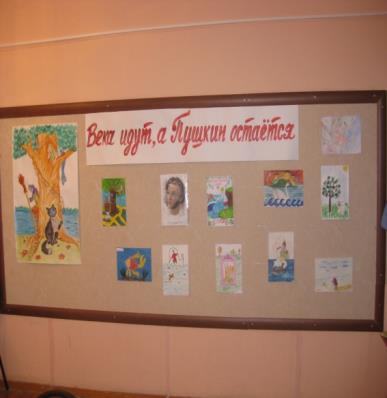 Папки – передвижки
 «Музыка», 
«Поем вместе».
                                           
                                                 Альбомы и 
                                             фотовыставки
                                            «Наши праздники».
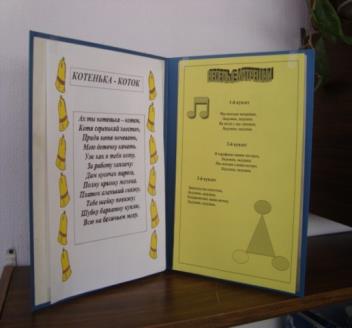 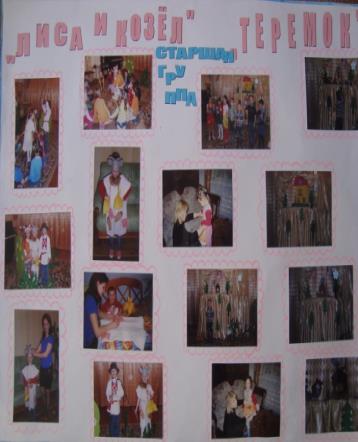 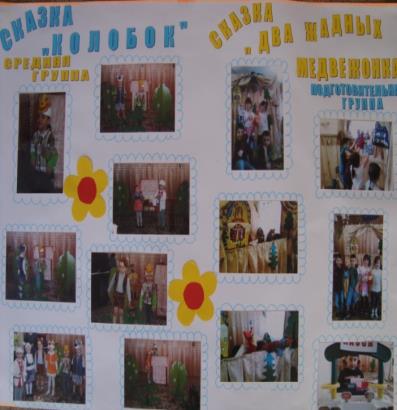 Родительские уголки с тематическими консультациями:
«Театрализация в детском саду»;
 «Формирование ребенка как социальной
личности в процессе  ознакомления с театром»; 
«10 причин, по которым ребенок должен заниматься театрализацией»
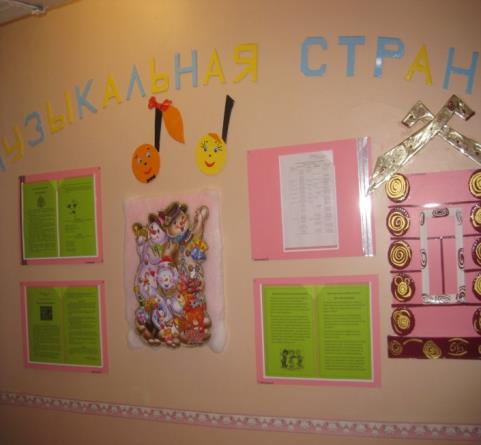 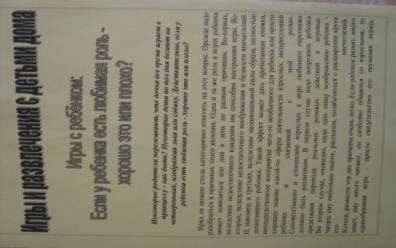 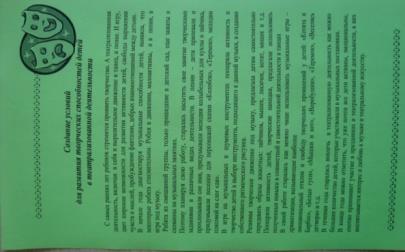 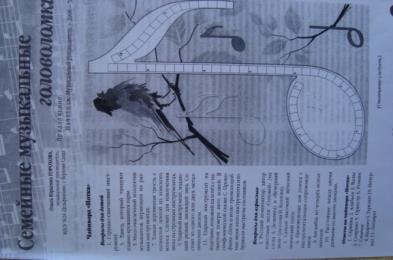 В саду проводятся досуги:
праздники «День Матери», «А ну-ка бабушки», «День рождения», «День семьи»,
развлечения «День пожилого человека», «День смеха»,
«Все профессии нужны, все профессии важны» (встреча с интересным человеком),
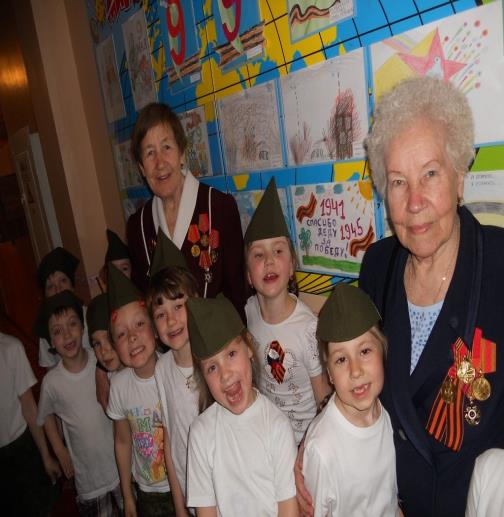 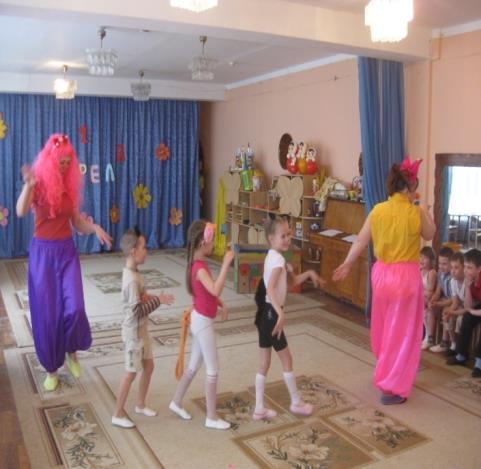 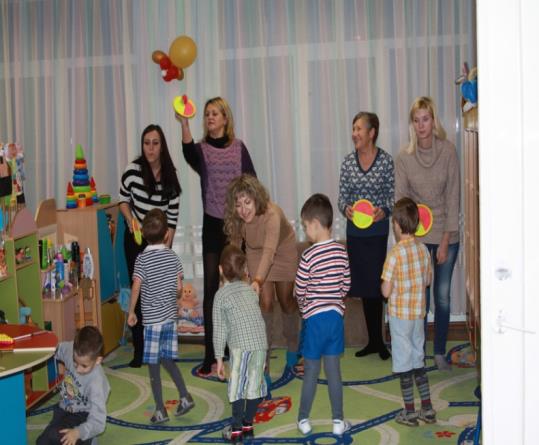 Выставки семейных коллекций, реликвий «Из бабушкиного сундучка», « Вот так наряд »,
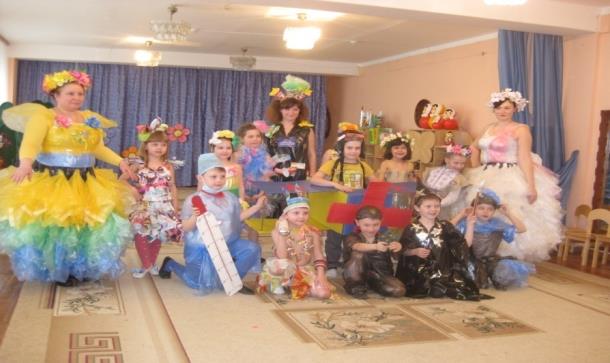 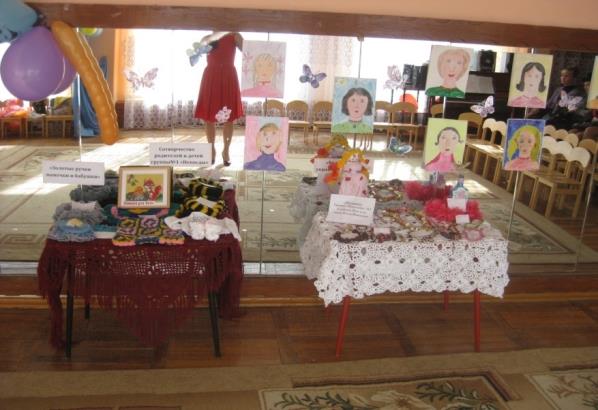 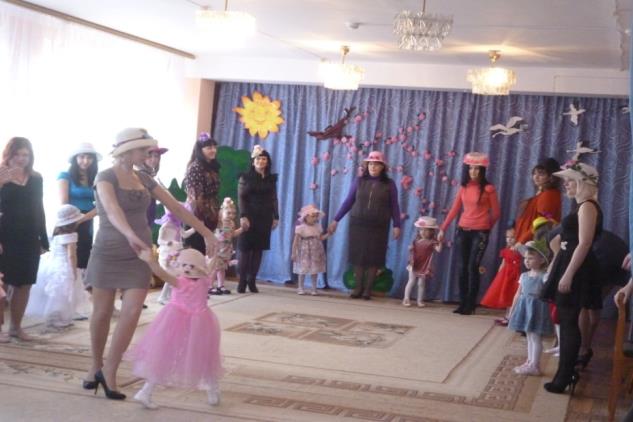 Спортивные досуги «Мама, пап, я – спортивная семья», празднование дней рождения .
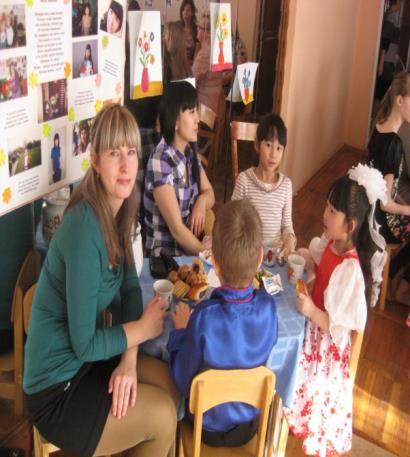 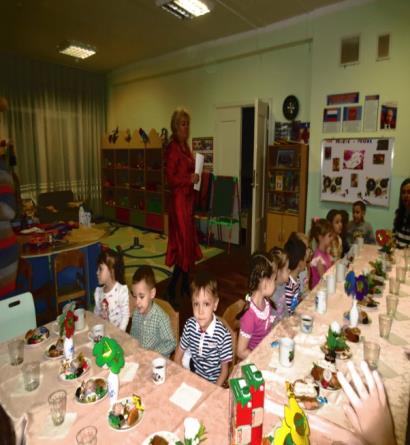 Информационно- аналитическое  включает в себя
Открытые музыкальные занятия
Мастер-классы,
Занятия-практикумы.
Информационно - аналитический стенд, пропагандирующий вопросы по музыкально-эстетическому воспитанию дошкольников среди родителей.
Индивидуальные беседы с родителями.
Консультирование родителей по вопросам организации музыкального воспитания детей в семье.
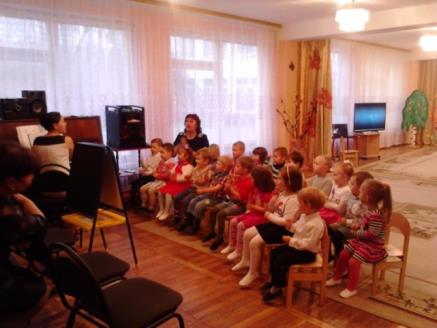 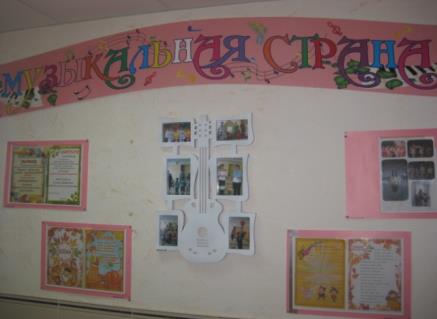 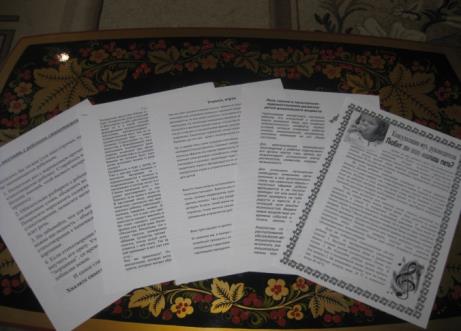 Встречи в кругу семьи
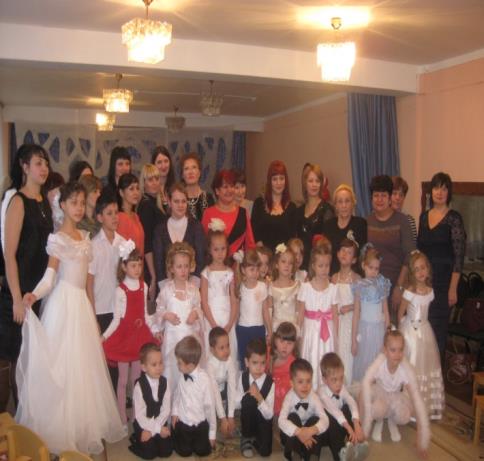 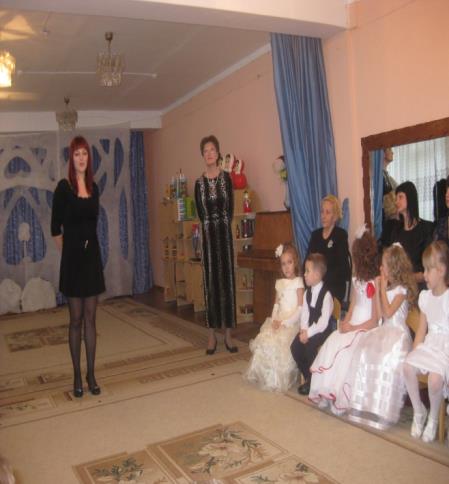 Театральные постановки
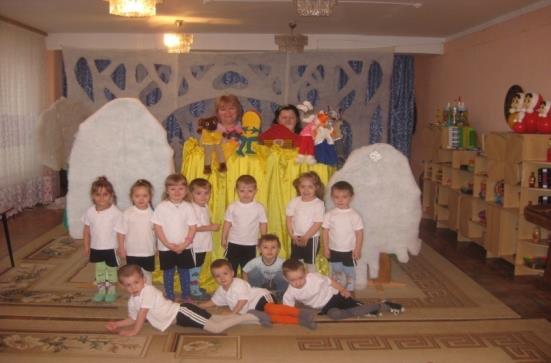 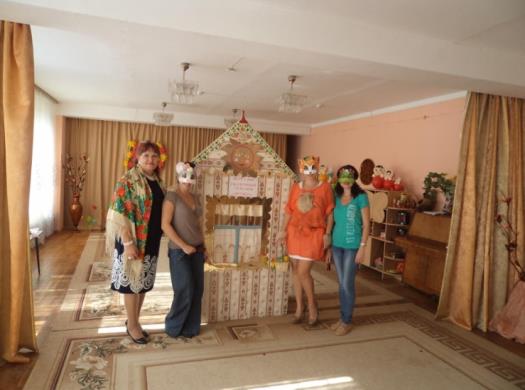 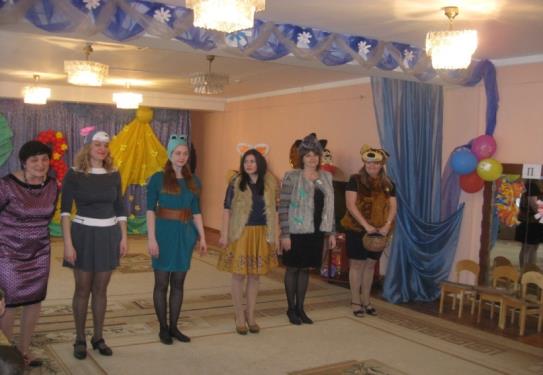 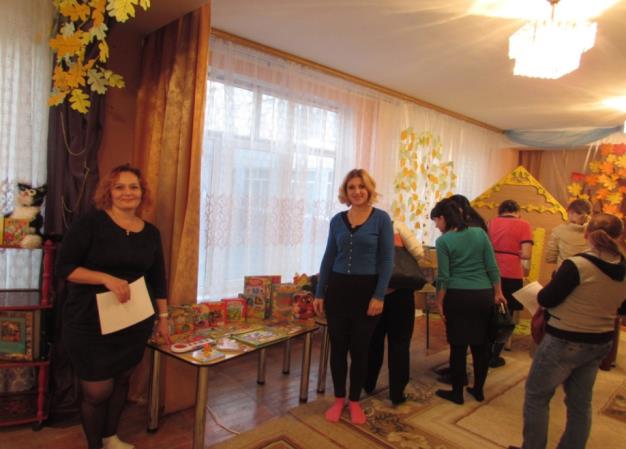 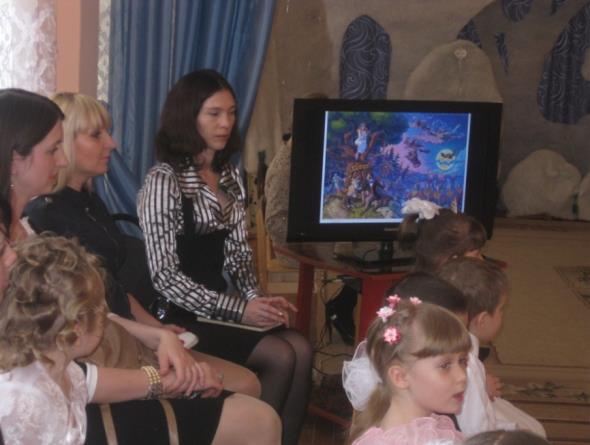 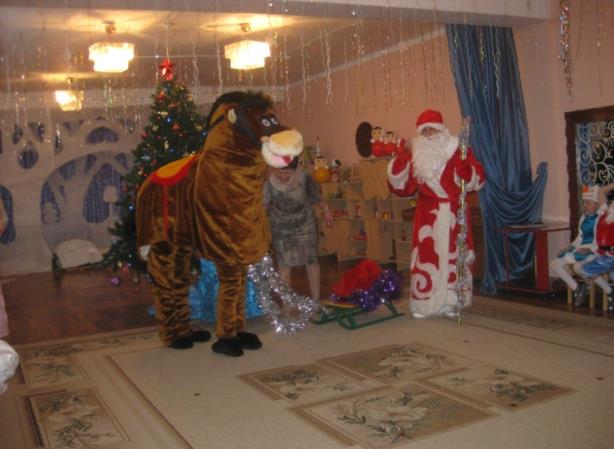 Взаимодействие с социумом
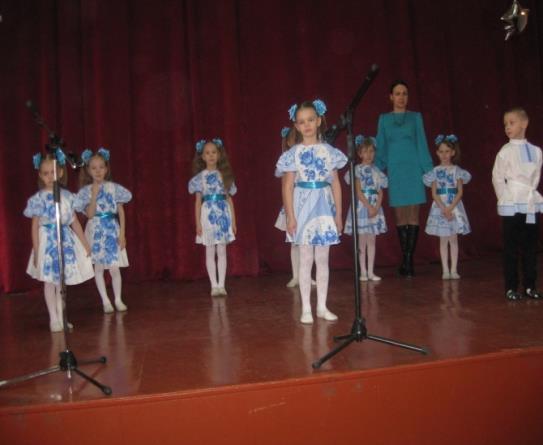 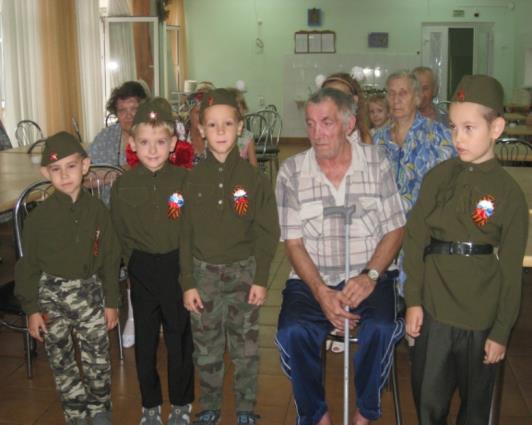 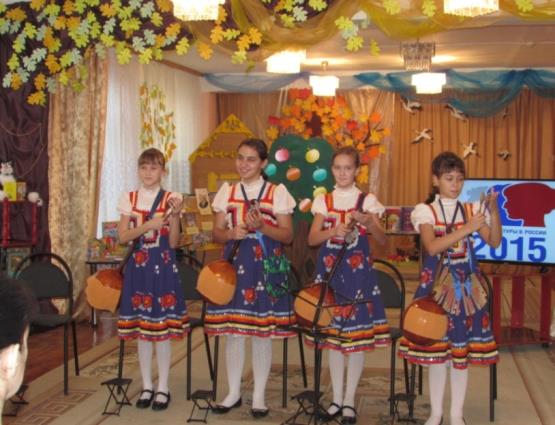 Интересные встречи
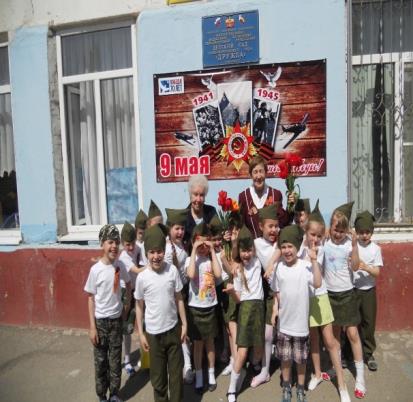 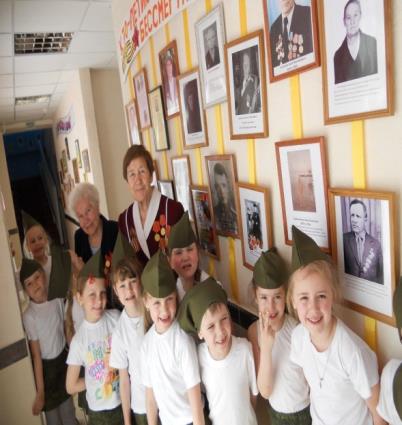 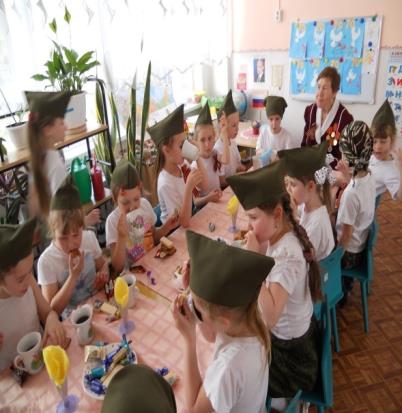 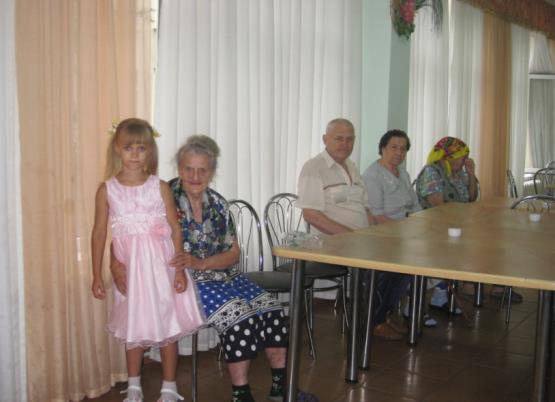 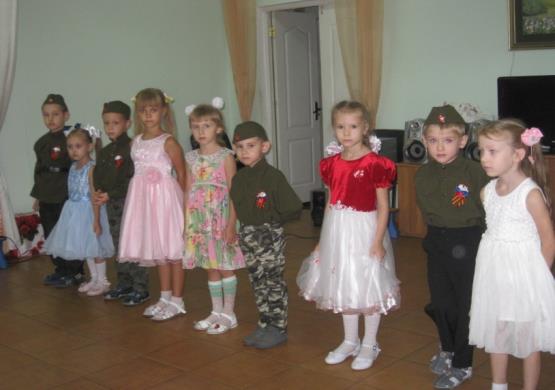 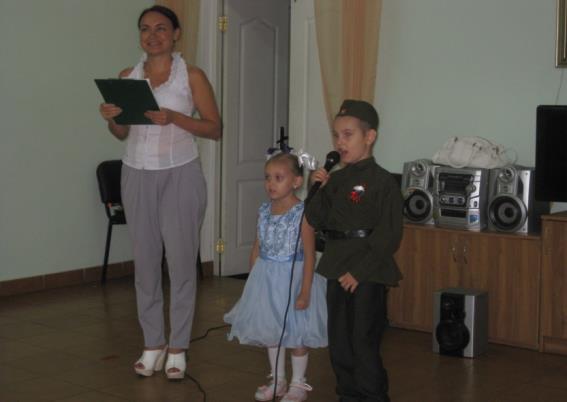 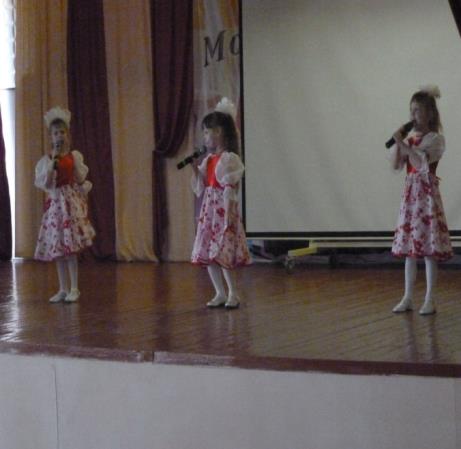 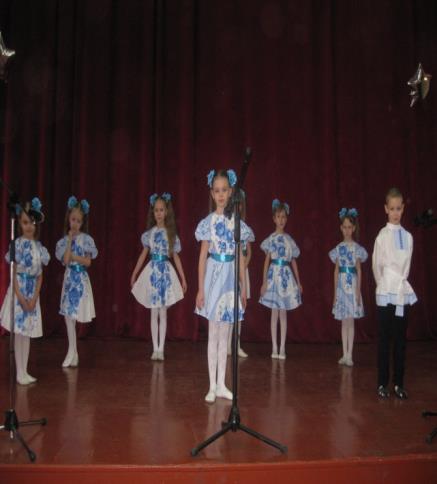 Результаты:
Расширяются и углубляются знания детей об окружающем мире; Развиваются психические процессы: внимание, память, восприятие, воображение, стимулируются мыслительные операции; Развивается эмоционально-волевая сфера;Происходит коррекция поведения;Развивается чувство коллективизма, ответственность друг за друга, формируется опыт нравственного поведения;
Спасибо за внимание